Security and Privacy of AR/VR: Contemplating attacks, threat models and the way forward
Nael Abu-Ghazaleh (naelag@ucr.edu)
Department of Computer Science & Engineering
University of California, Riverside

ILLIXR Open Consortium
10/26/2022
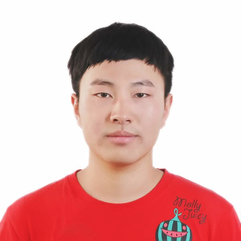 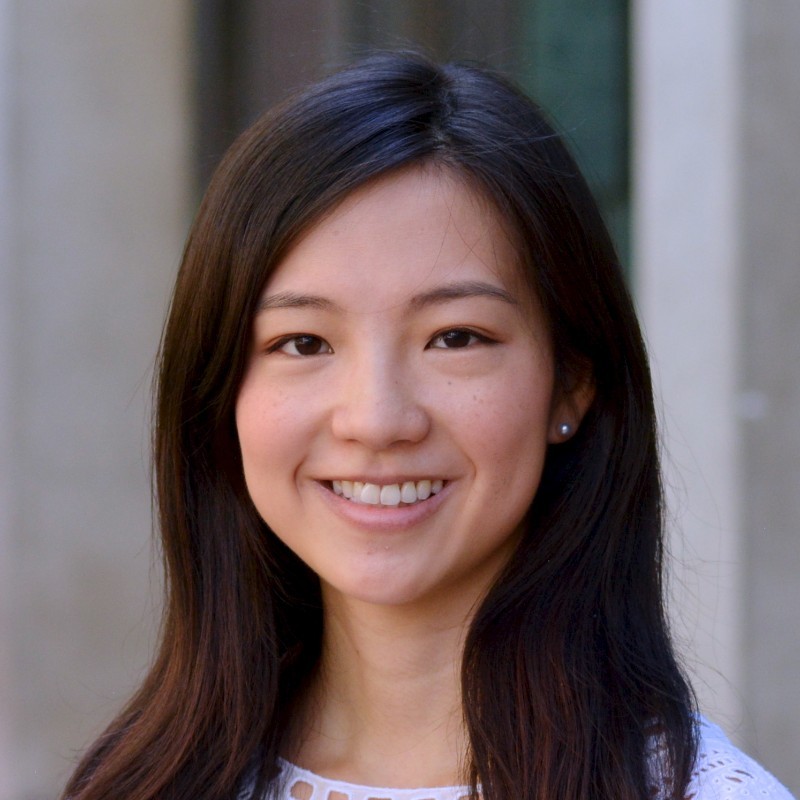 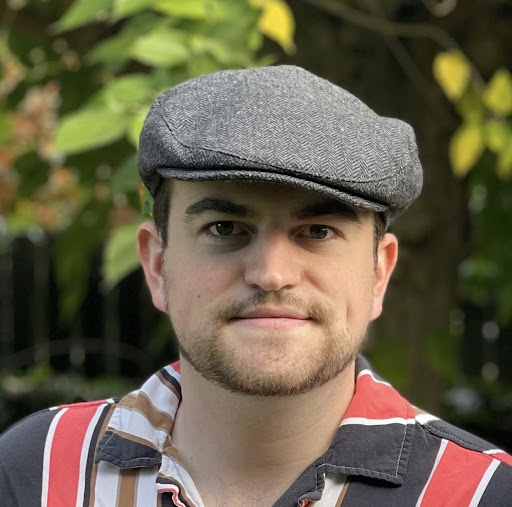 Yicheng Zhang
Carter Slocum
Jiasi Chen
AR/VR – the next frontier in computing and living
Desktops->Laptops->Mobile computing->ubiquitous computing->AR/VR?









Close to tipping point
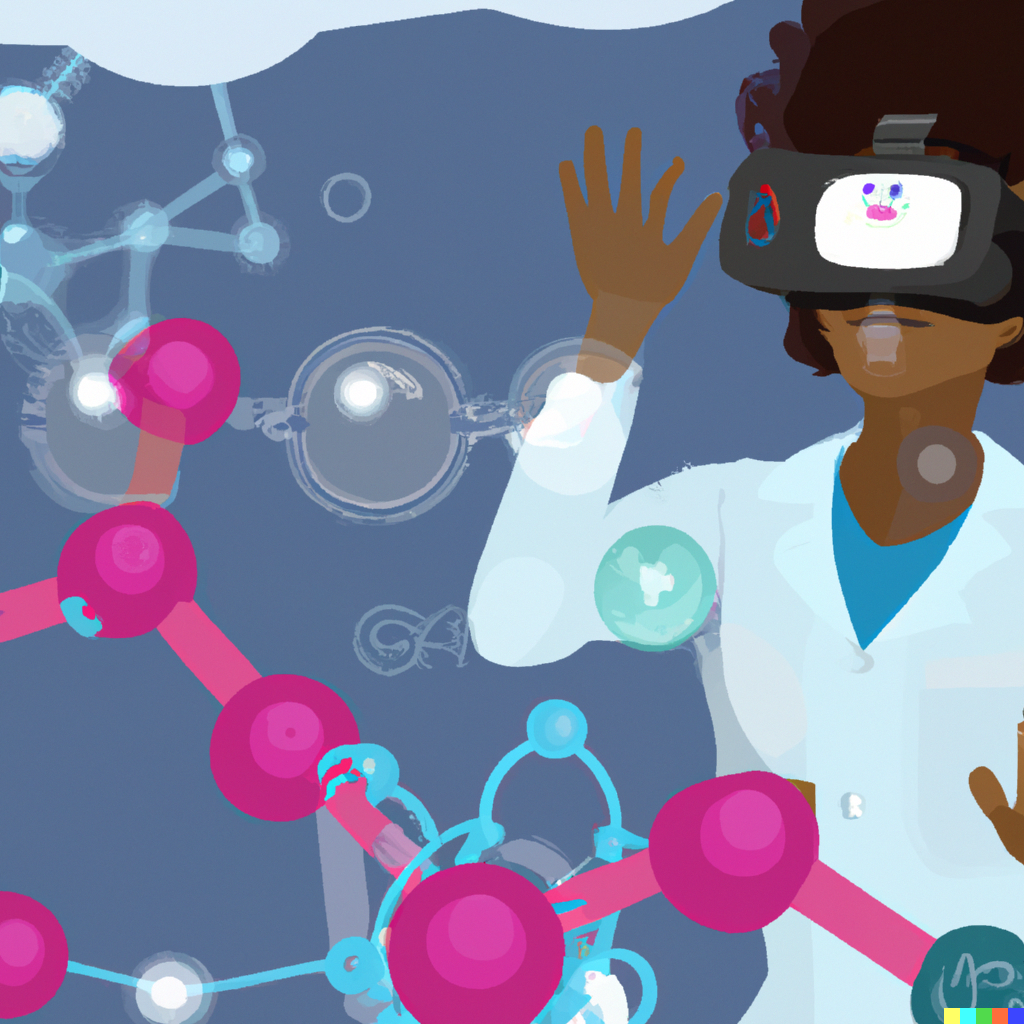 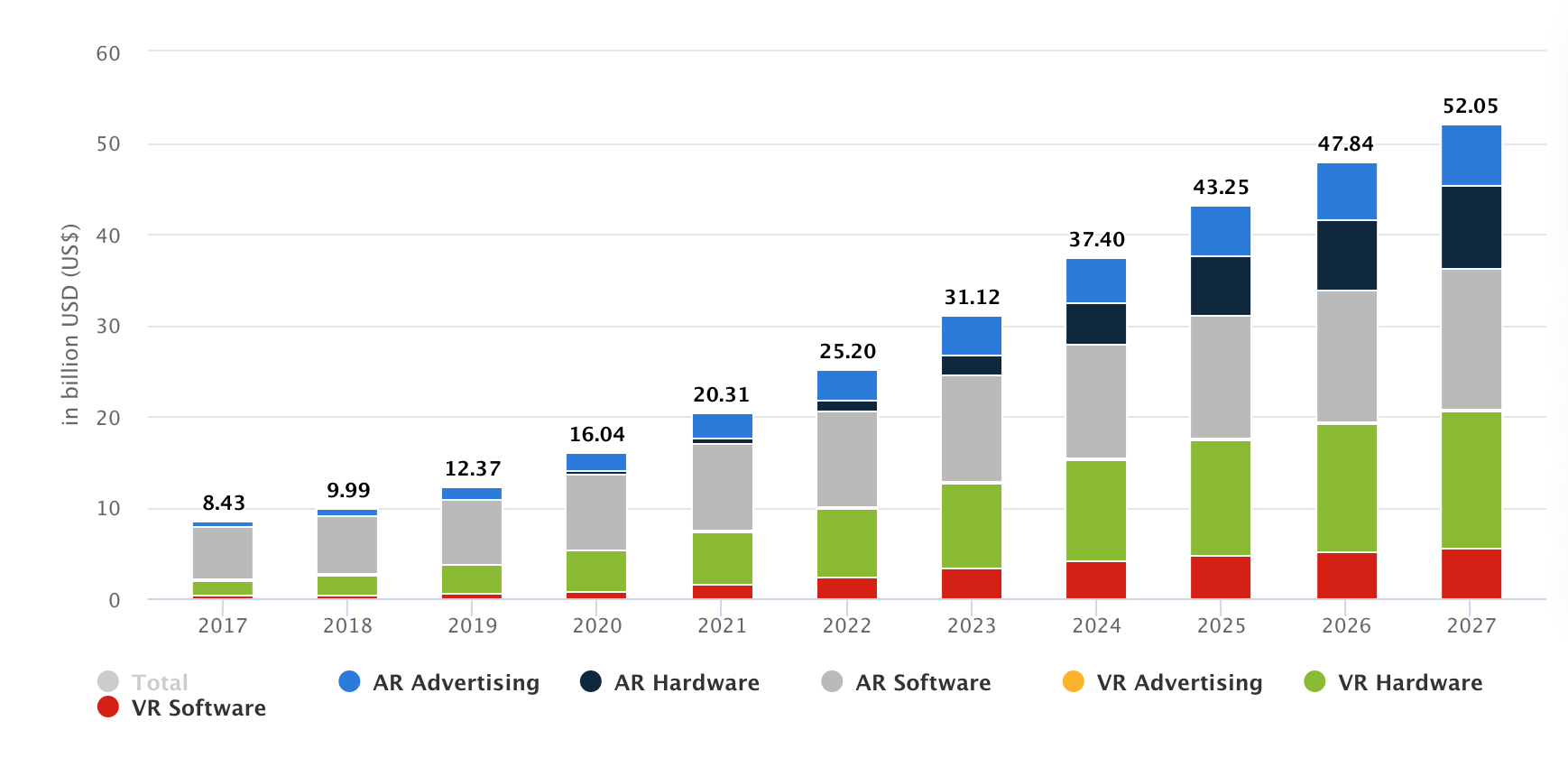 Dall-e generated art
2
Privacy and security threats to AR/VR
Privacy threats
As we do more in AR/VR, these activities can be tracked and exposed
AR vs. VR

Security threats
Denial of service/digital vandalism
Cyber criminals follow the money
Digital assets, credentials, …

What are the new technical challenges?
Integration of physical and digital worlds
New application spaces, new threat models
Evolving systems, applications, standards…
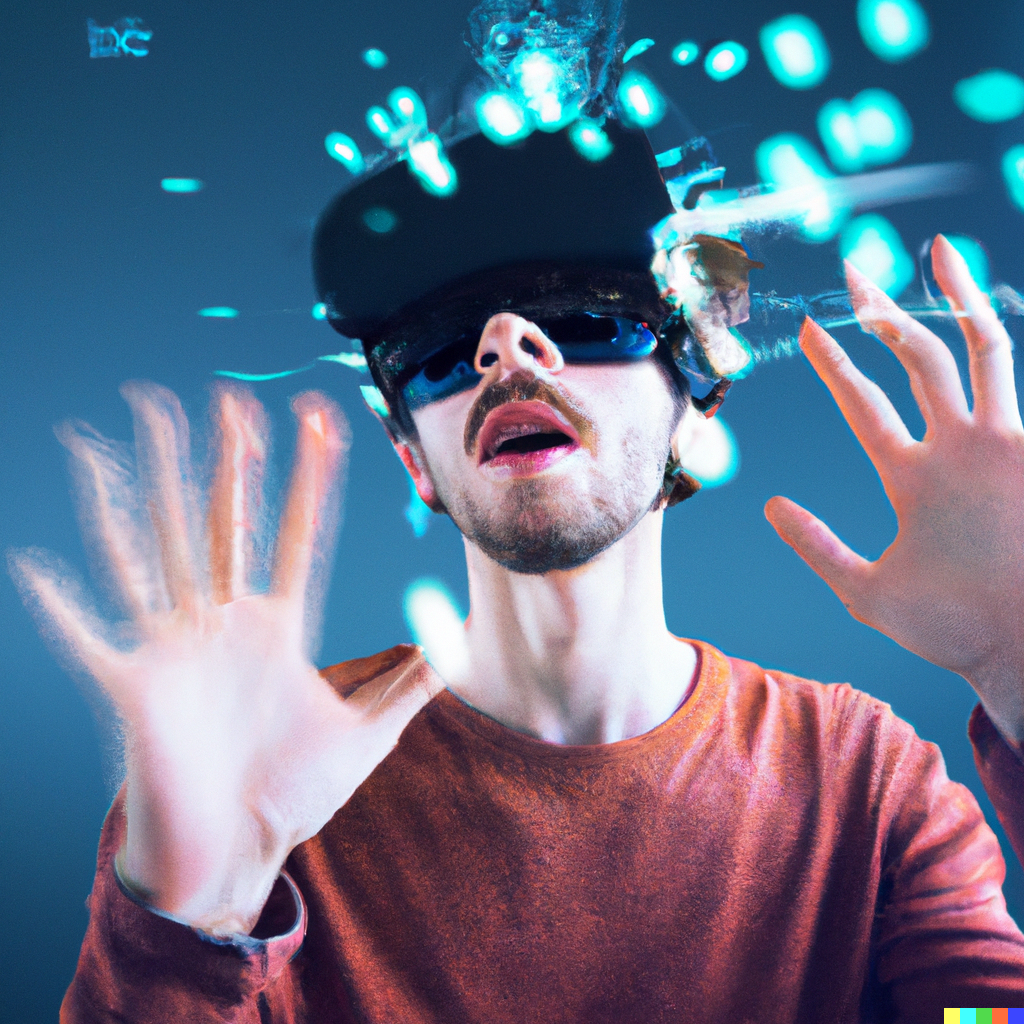 Dall-e generated
3
Background of our research
Side channel attacks across apps
App 1
App 2
App 3
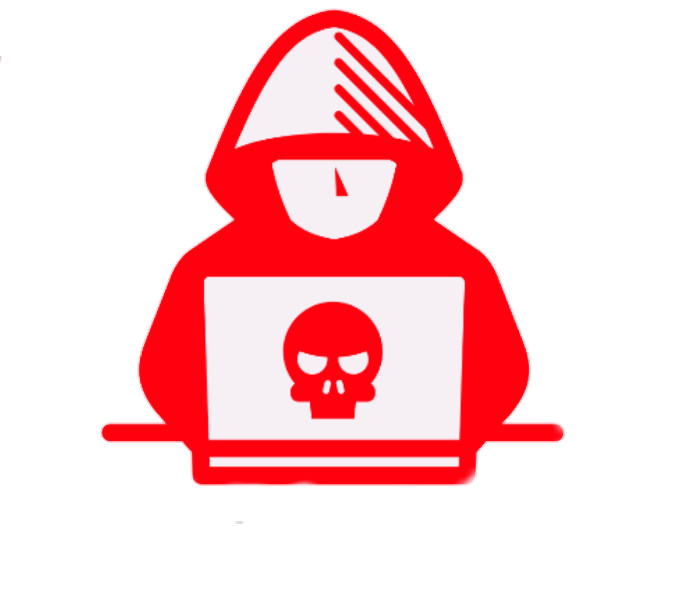 AR/VR SDKs
Spatial mapping, anchors, headset tracking, ...
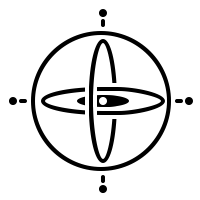 Sensors:
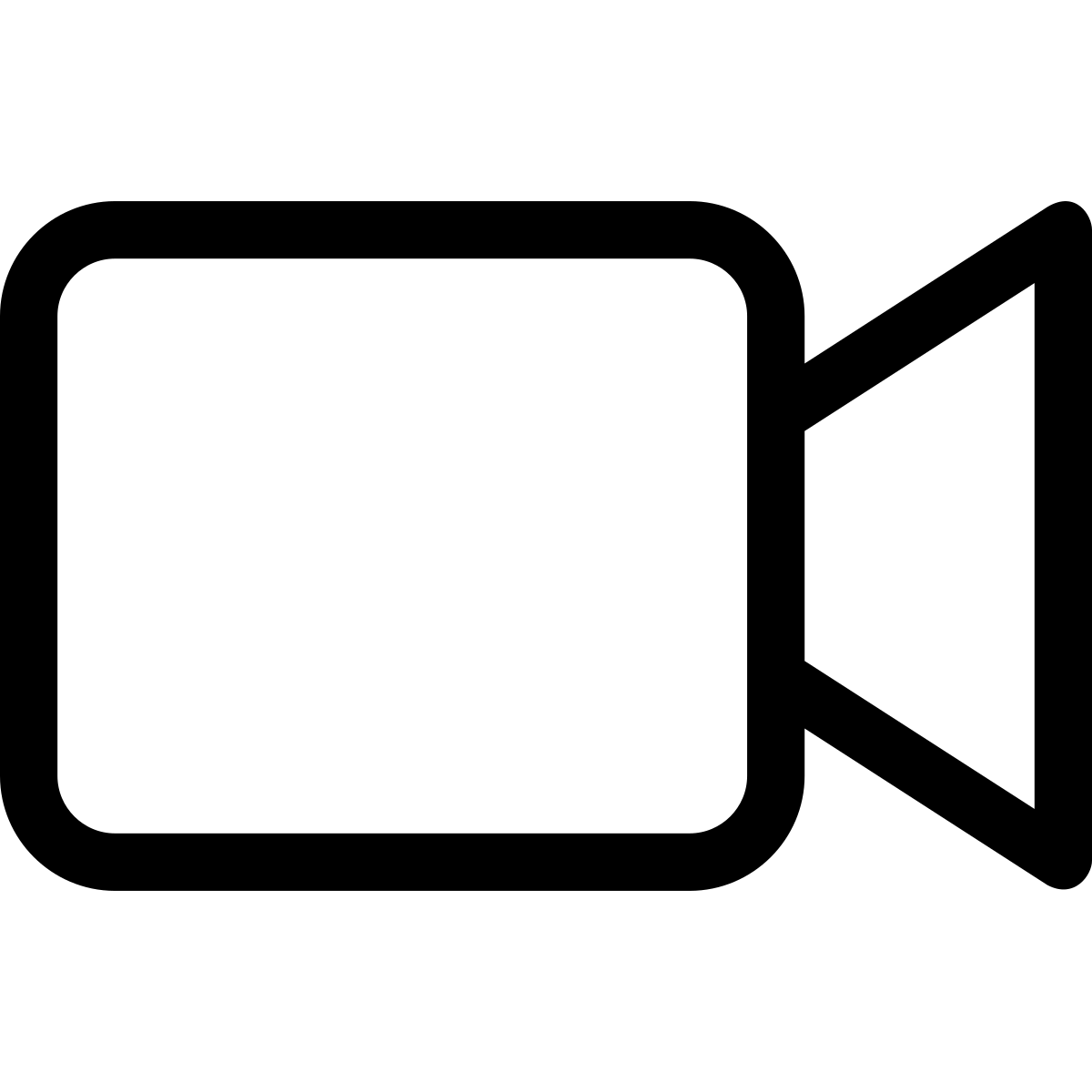 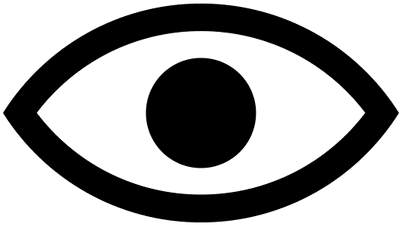 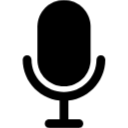 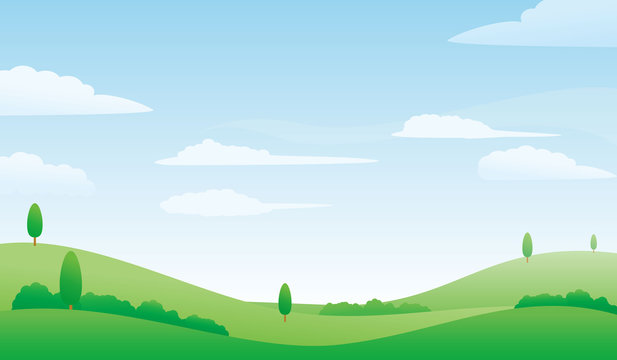 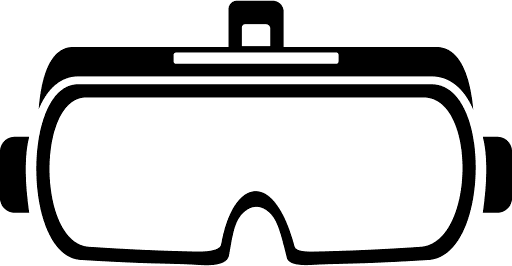 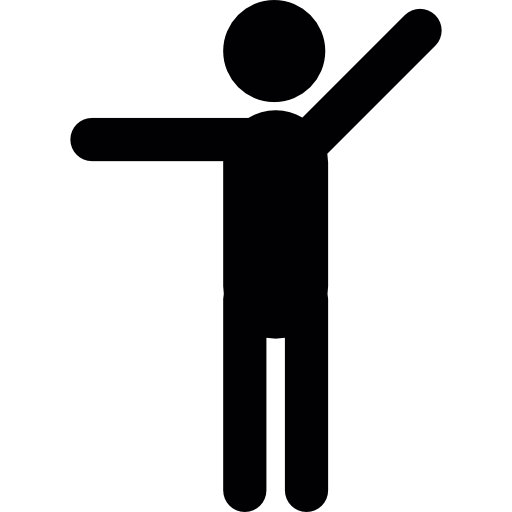 4
Threat model 1:
Side channel attacks across apps
5
Manuscripts under revision at USENIX Security’23
Scenario: Multiple applications running simultaneously
Many AR/VR devices support multiple apps simultaneously augmenting environment 
Ex: Microsoft Hololens 2, Meta Quest 2, and Magic Leap One

Permissions management on AR/VR systems allows access to common lower-level SDKs
Even though apps can be visually isolated
Visually isolated apps
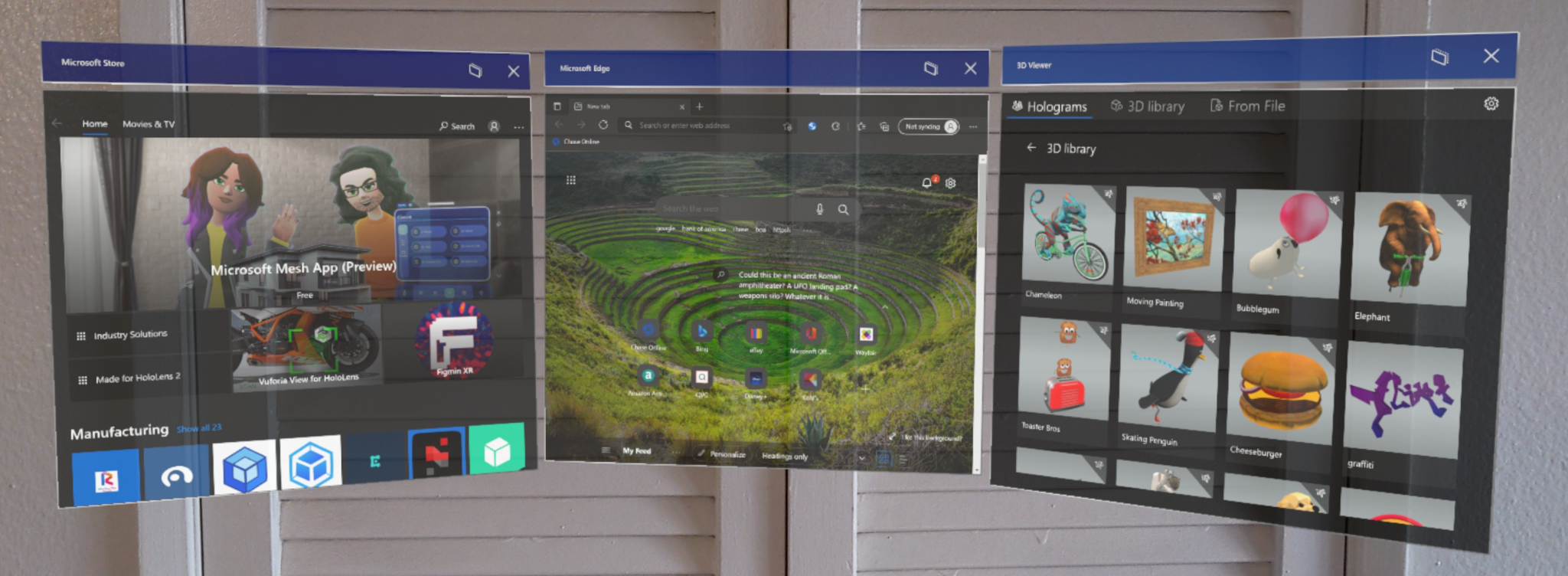 6
Shared access to SDKs
Overview of a typical XR system
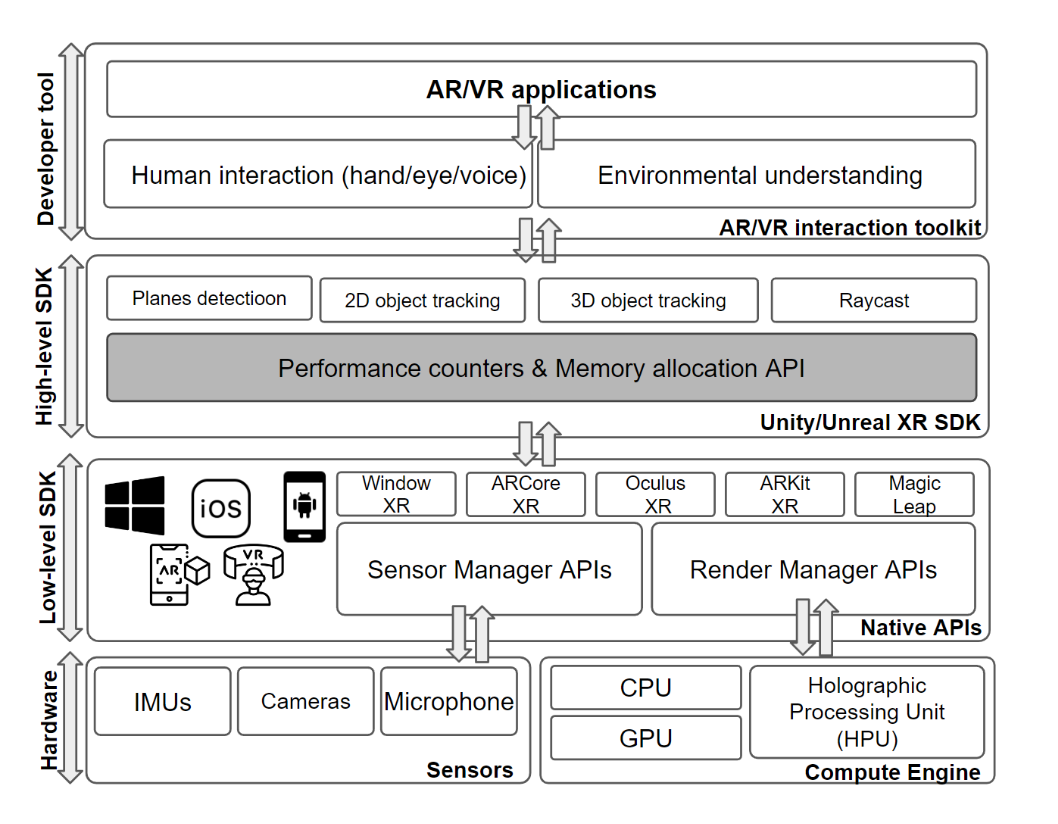 Performance counters
accessible to user 
applications
7
Threat model: Software side-channel
A malicious application runs in the background with normal permissions

Probe Unity/Unreal APIs to leak side-channel information
Memory allocation API: Memory usage/limit/peak, etc.
Rendering performance counters: CPU/GPU frame rate, etc.
Device tracking API: headset acceleration, gyroscope, etc.
Normally provided to developers to optimize app performance
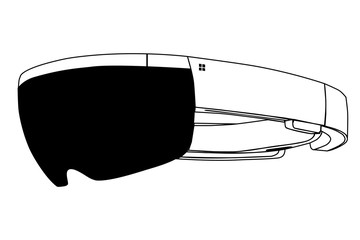 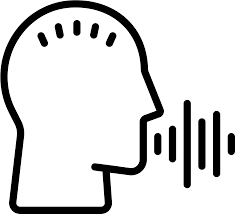 Victim
Spy
App
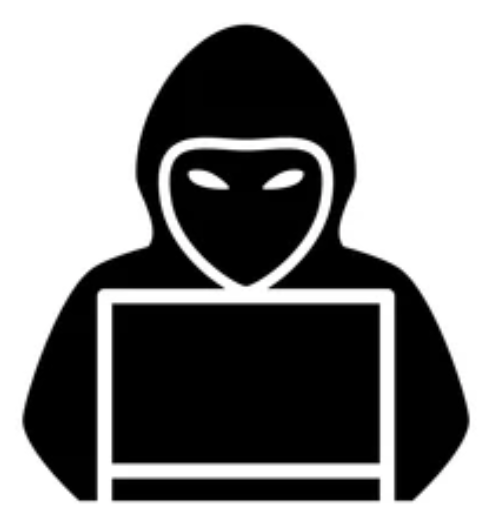 Spy
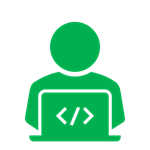 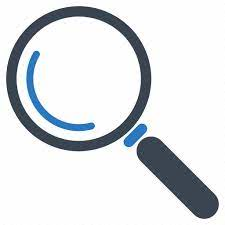 Memory allocation API,
Performance counters,
Device tracking API
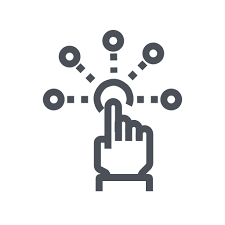 Side-channel leakage
8
Side channel -- Attack Taxonomy
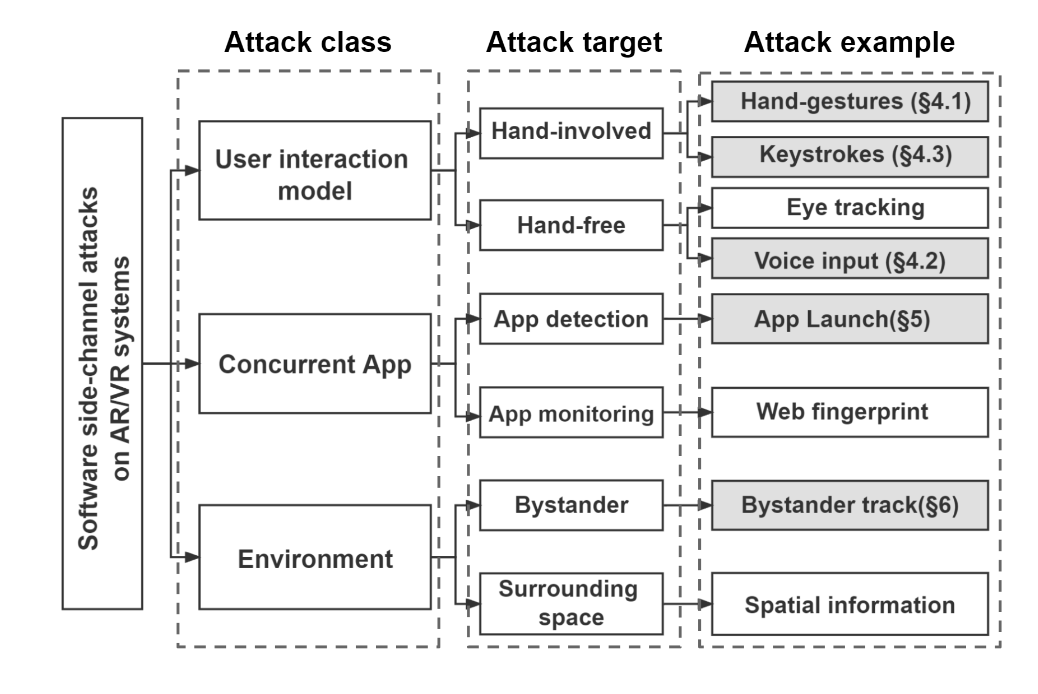 9
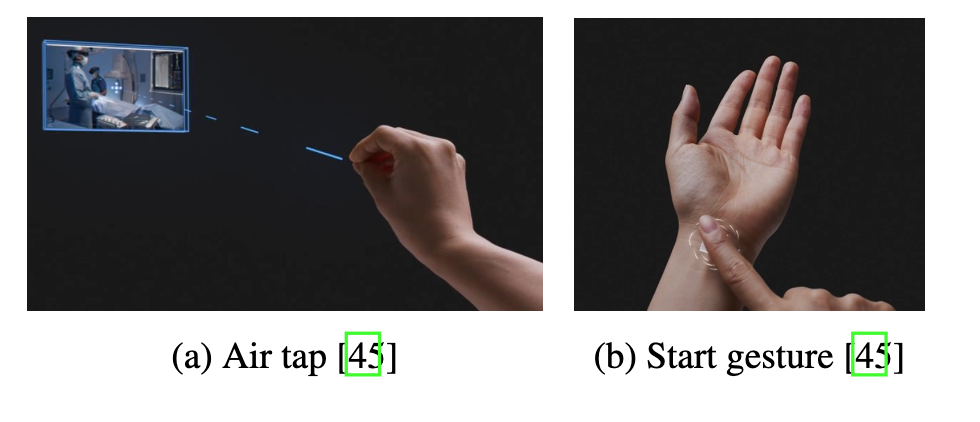 User Interaction Attack—Hand Gestures
Recall: malicious program in background samples performance counters
Performance counters have unique time series signatures






Example: Different patterns from user hand gestures
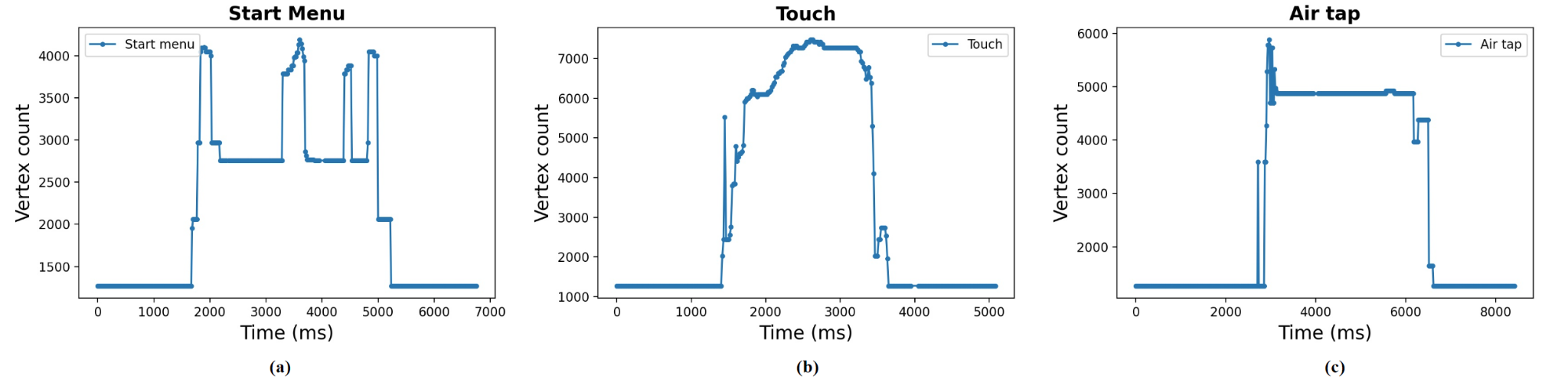 10
Concurrent Application attack: App Fingerprinting
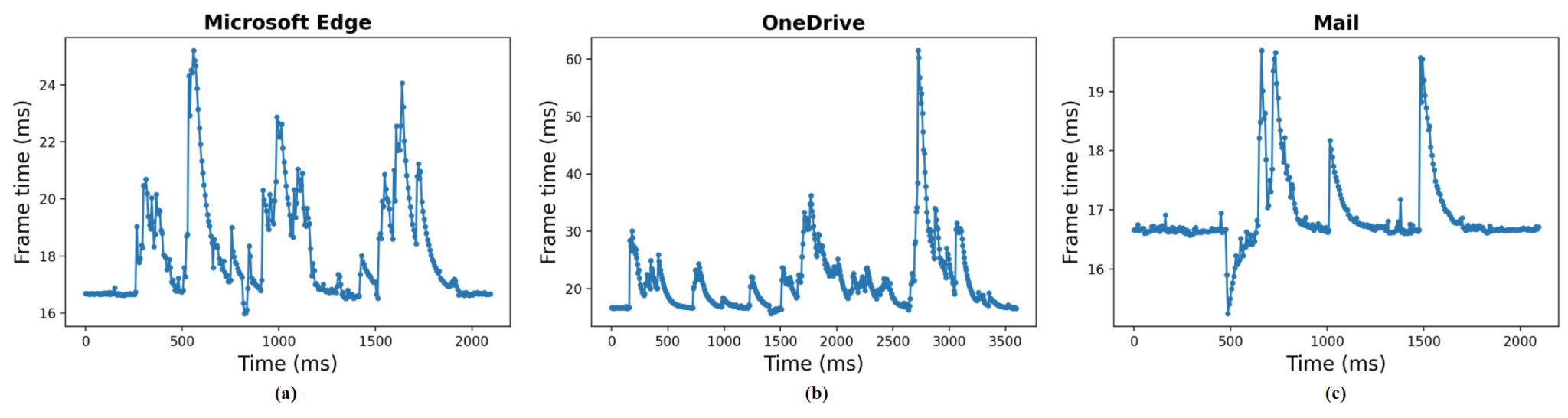 Scenario: spy running in background and samples performance counters
Goal is to detect launch of an application

Different applications have different signatures
11
Environment Inference attack – Bystander ranging
Yes! Performance counters have unique time series signatures
Example: detect bystanders in view of the AR device:
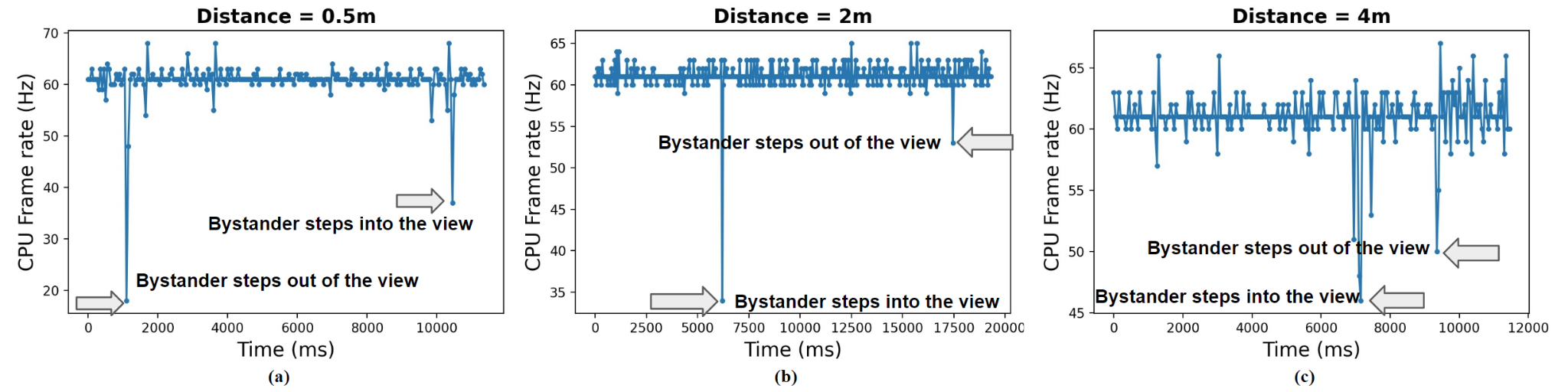 12
A few more details
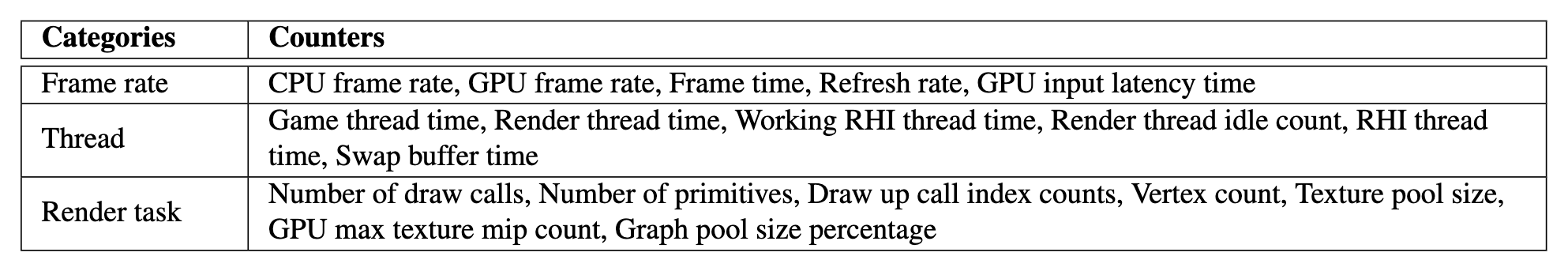 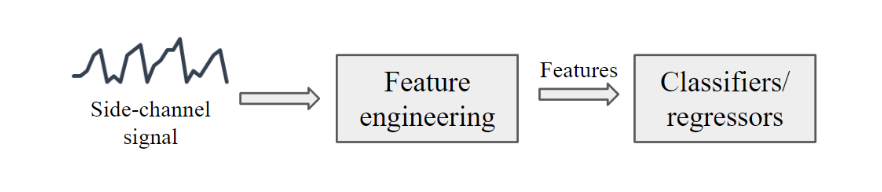 13
Top 10 features for classifying hand gestures
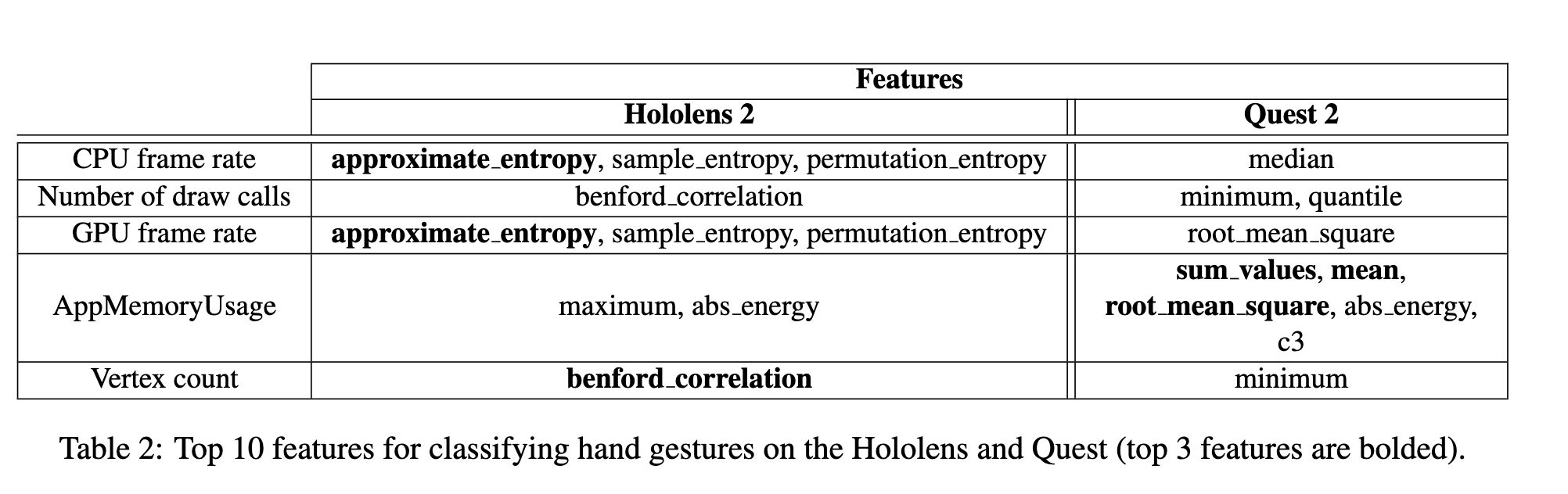 14
More complete inference pipeline
Hand gesture inference
Ran user studies and collected data from volunteers

Used time series ML tools to identify 10 most salient features/performance counters

Trained and tested various machine learning models
15
Can tracking APIs/sensors reveal typing in another app?
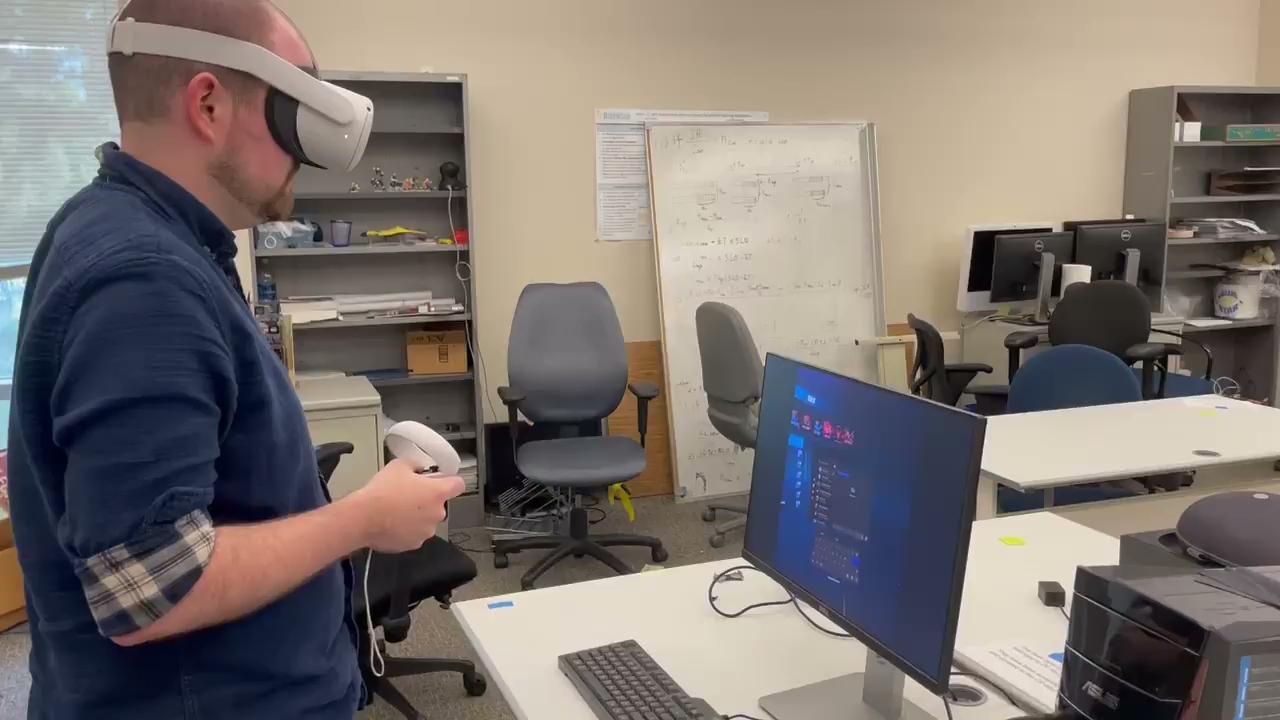 Yes! Head pose has unique time seriessignatures for different characters
Malicious background app
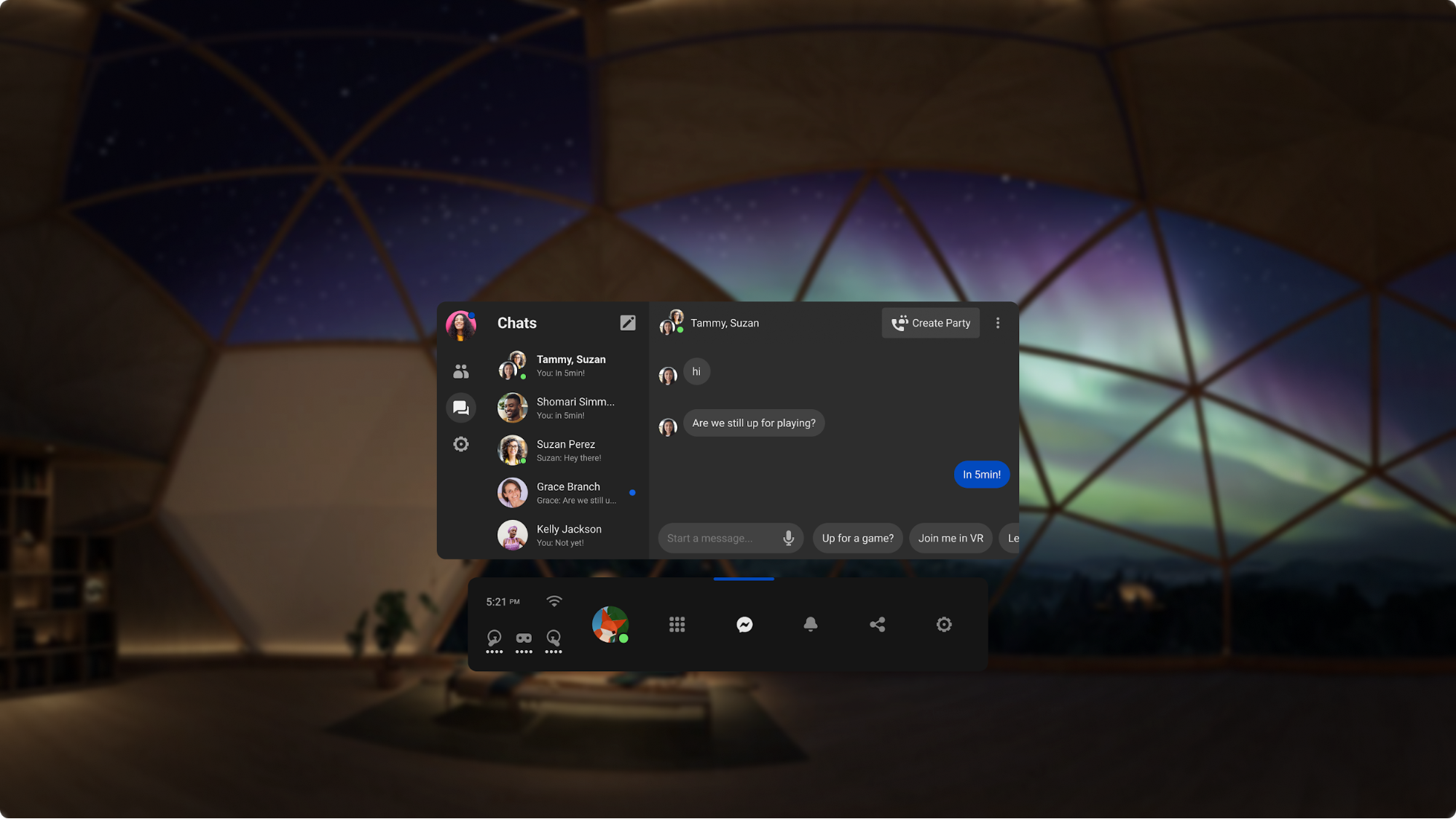 “apple”
“apple”
“apple”
“apple”
“map”
“map”
“map”
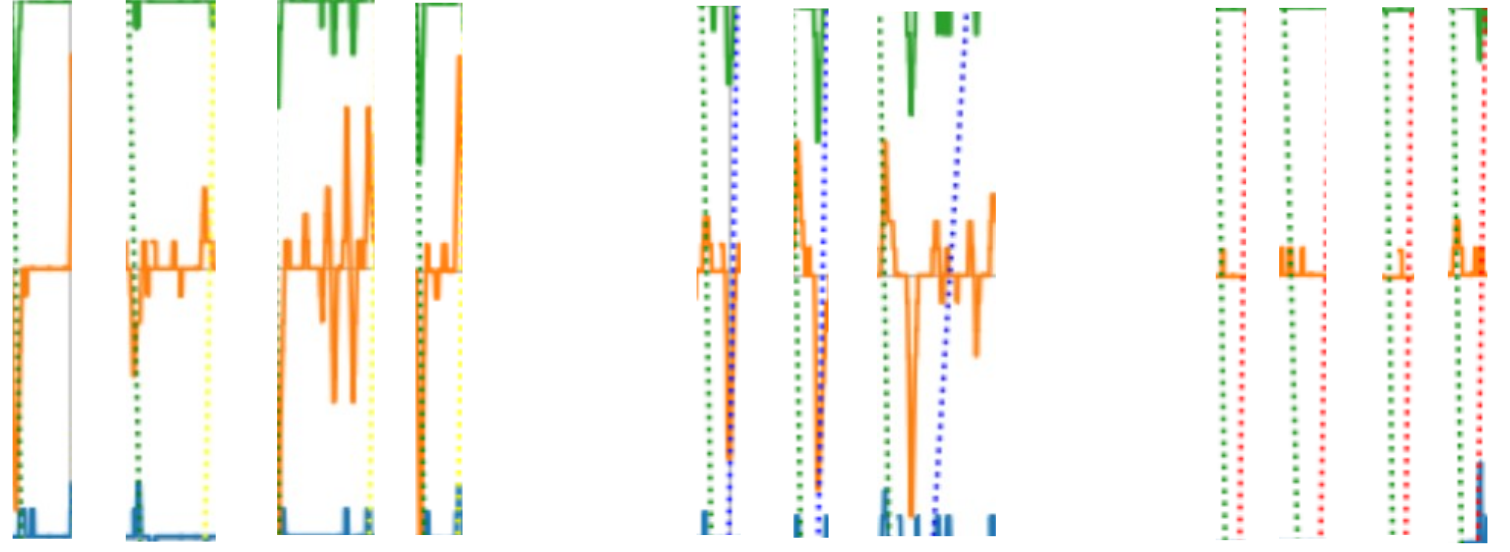 Headset angular velocity
Foreground app
Background app inferswhat is typed: “apple” or “map”
time
16
Attack workflow
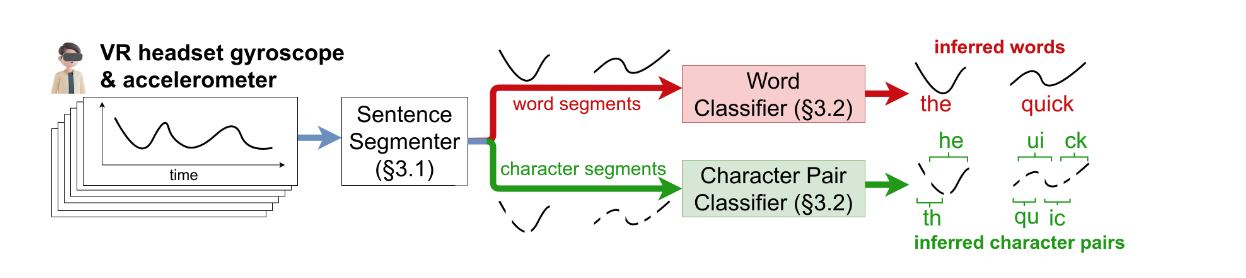 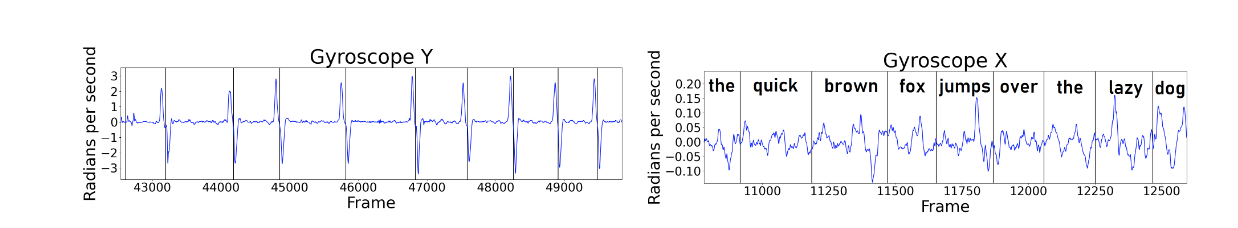 17
More examples
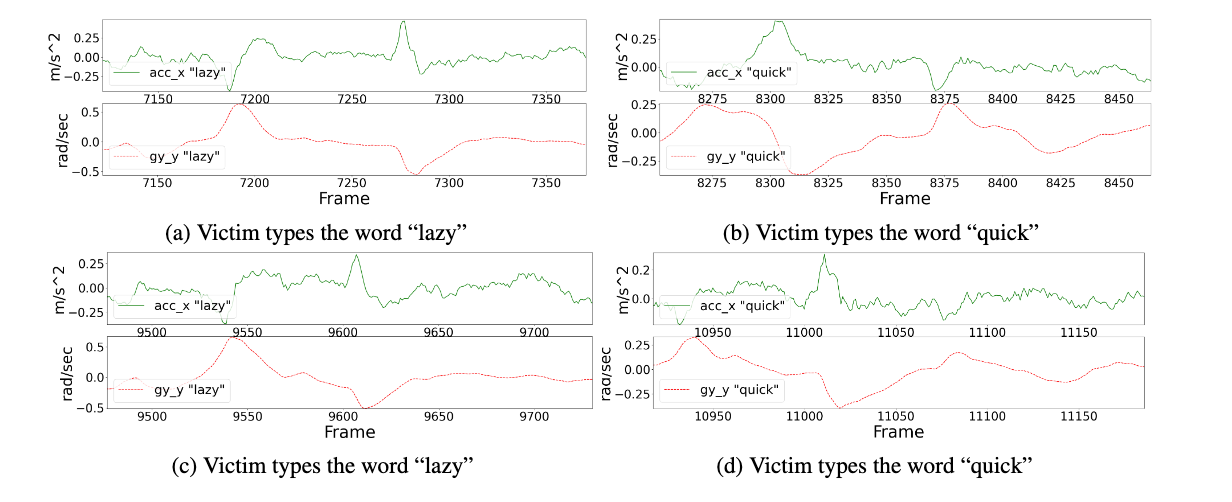 18
Performance/ 20 words corpus
Typed words inference
(experiments on Quest 2)
19
Potential mitigations
Reduce sampling precision 
Limited success
Phenomena is mechanical
Millisecond-scale
Affects legitimate uses

Permission based?
Application share reality
Legitimate need for information
New models needed
What to share and when
Informed tradeoffs between functionality and security
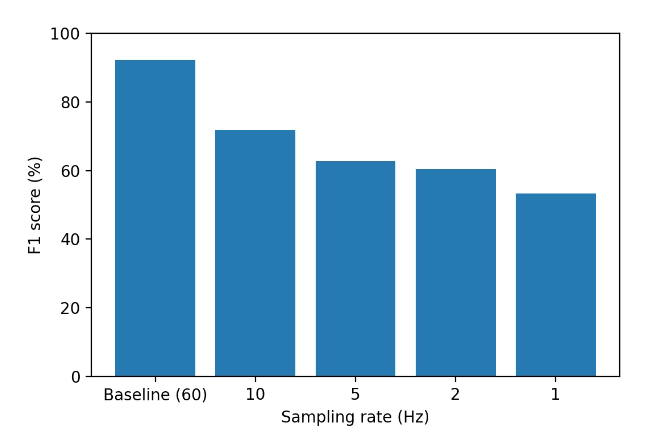 20
Potential Mitigations
Reduce available sampling rate of performance counters
Block access to performance counters completely → user suffers
User permissions → Informed consent difficult
…??
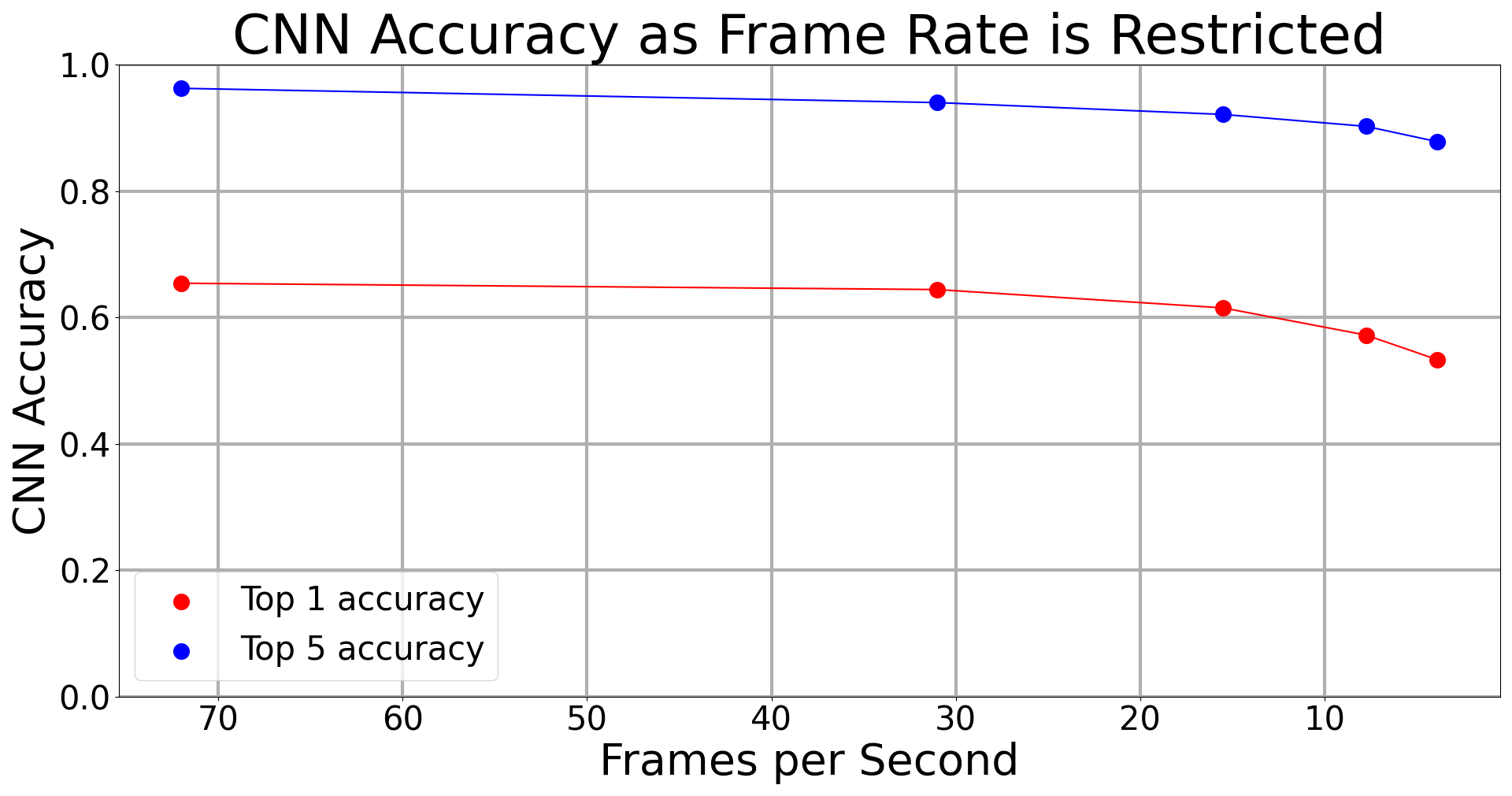 → Sampling rate reduction ineffective!
21